Elektrické stroje a přístroje
Asynchronní elektromotory
„Najdi si cestu k technice“reg. č. CZ.1.07/1.1.16/01.0006
Asynchronní elektromotory
Montáž a demontáž asynchronního stroje
Asynchronní elektromotory
Montáž a demontáž asynchronního stroje
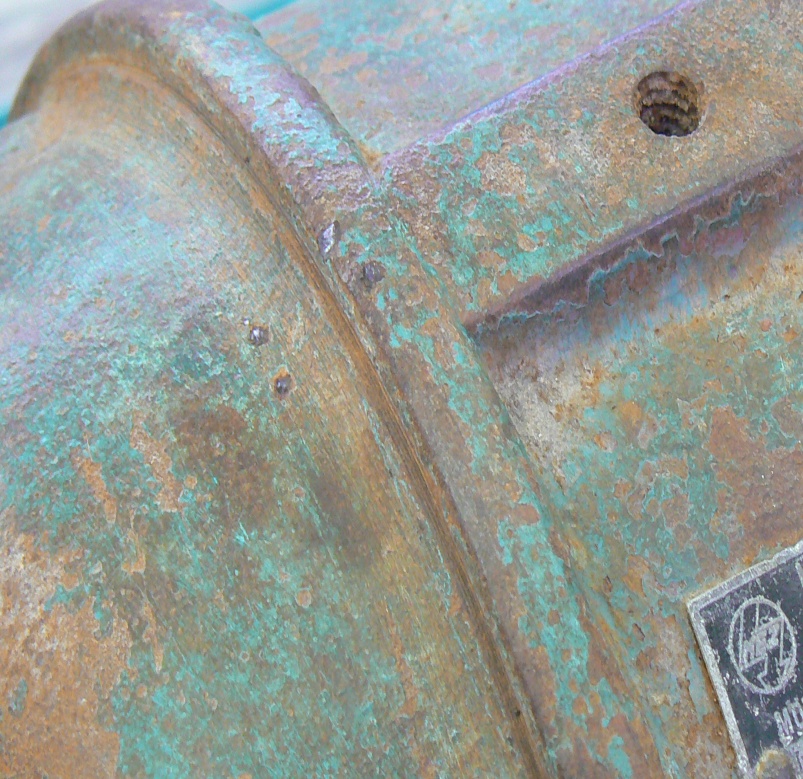 Označím si jednotlivé strany důlčíkem.
Na stranu u hřídele vyrazím dva důlky na víko i stator asi 5 mm od sebe.
Na protější stranu jeden.
Je-li třeba označit další části spojené s motorem, opět jednotlivé části označím, případně provedu jednoduchý nákres. Je nezbytně nutné, aby značení i nákres byly srozumitelné a kdokoliv byl schopen podle nich motor složit.
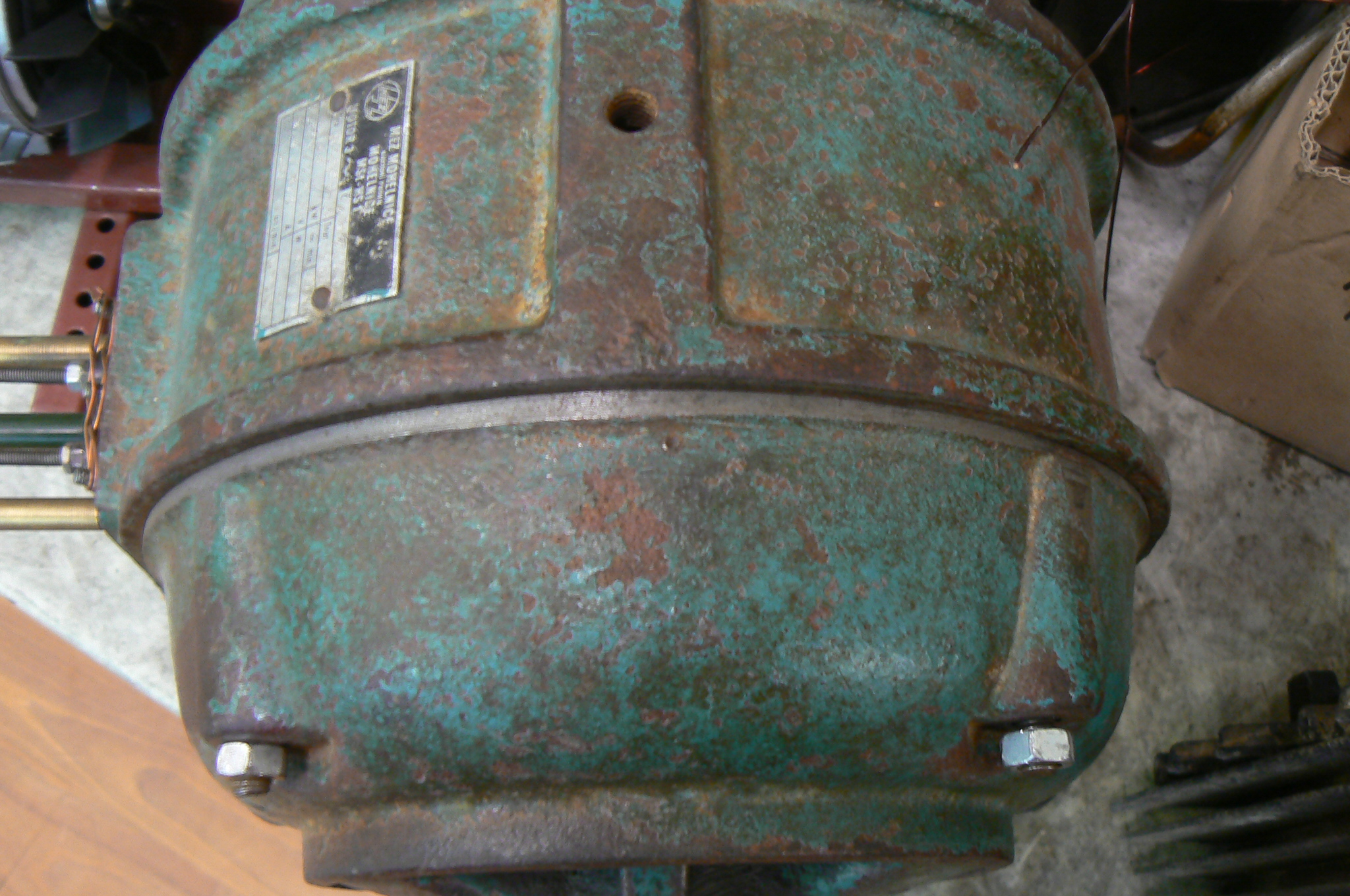 Asynchronní elektromotory
Montáž a demontáž asynchronního stroje
Povolím a vyndám všechny svorníky.
Pokud jsou víka místo svorníků přichycena šrouby, povolím a vyndám všechny šrouby.
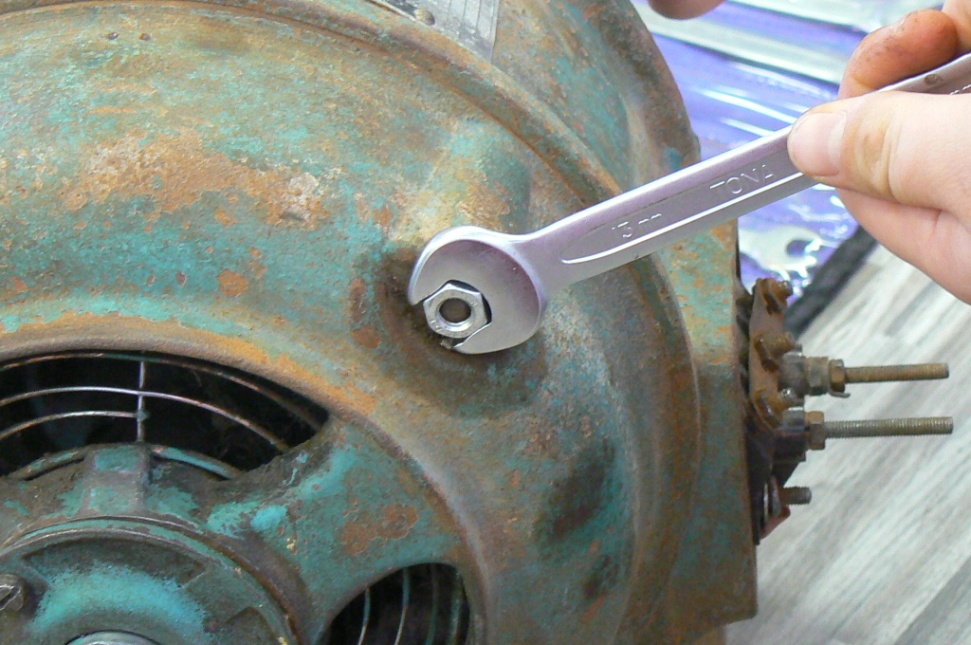 Asynchronní elektromotory
Montáž a demontáž asynchronního stroje
Demontuji ložní víčko na straně hřídele.
Pokud má motor pevná ložní víčka – součást víka nic nedemontuji.
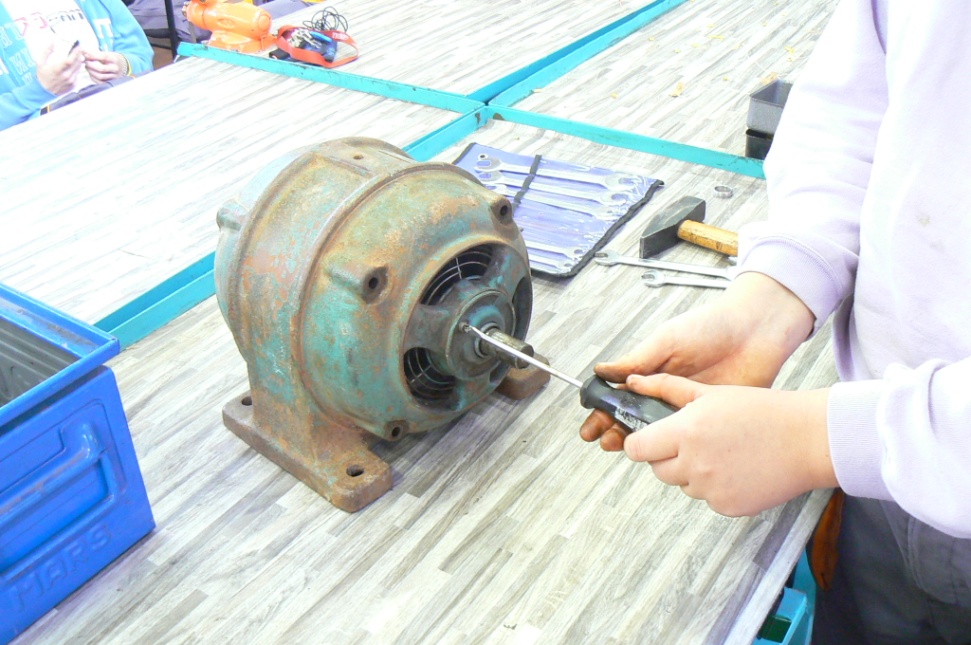 Asynchronní elektromotory
Montáž a demontáž asynchronního stroje
Kladivem vyklepnu rotor.
Nikdy neklepu přímo na opracované části, ale vždy přes dřevo, hliník, měď nebo jiný materiál o menší tvrdosti než ocelová hřídel.
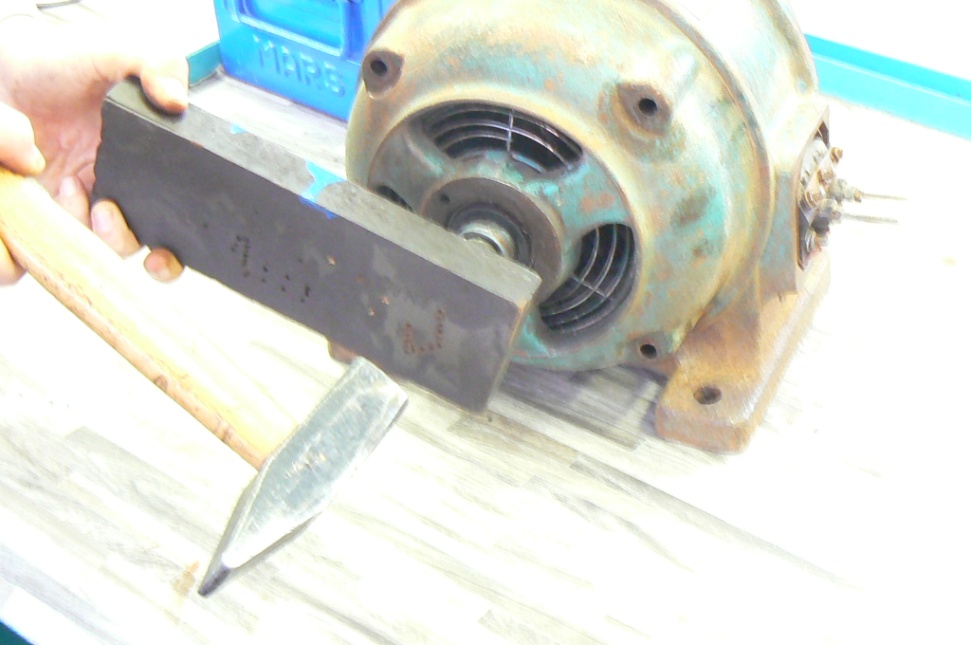 V opačném případě hřídel rozklepeme a způsobíme si problémy při demontáži ložisek nebo při narážení řemenice.
Asynchronní elektromotory
Montáž a demontáž asynchronního stroje
Vyndám rotor se zadním víkem a přes dřevo vyrazím kladivem přední víko.
Demontuji zadní ložní víčko a sklepu zadní víko z ložiska.
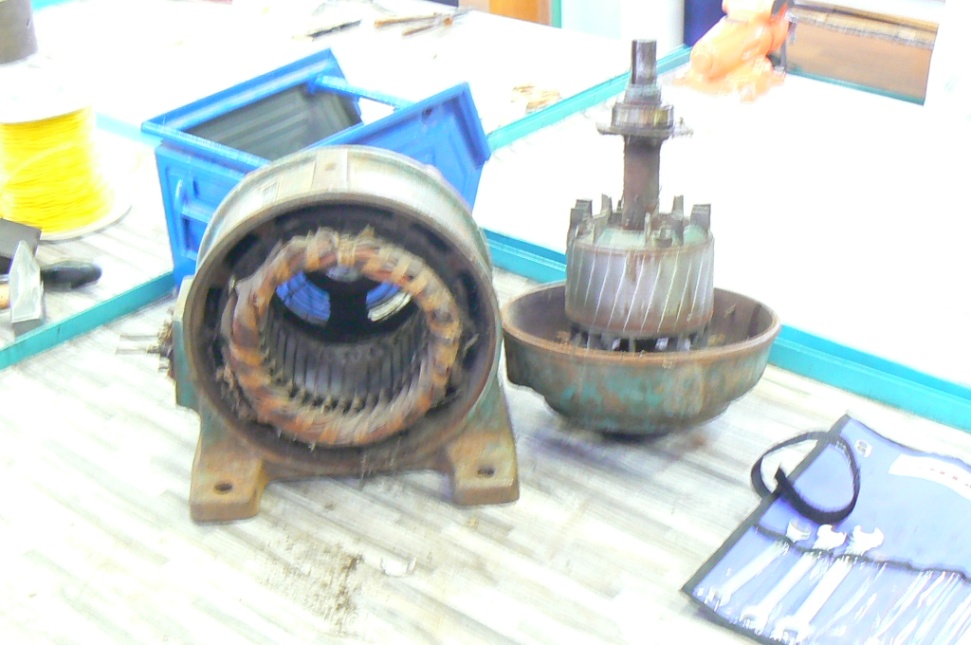 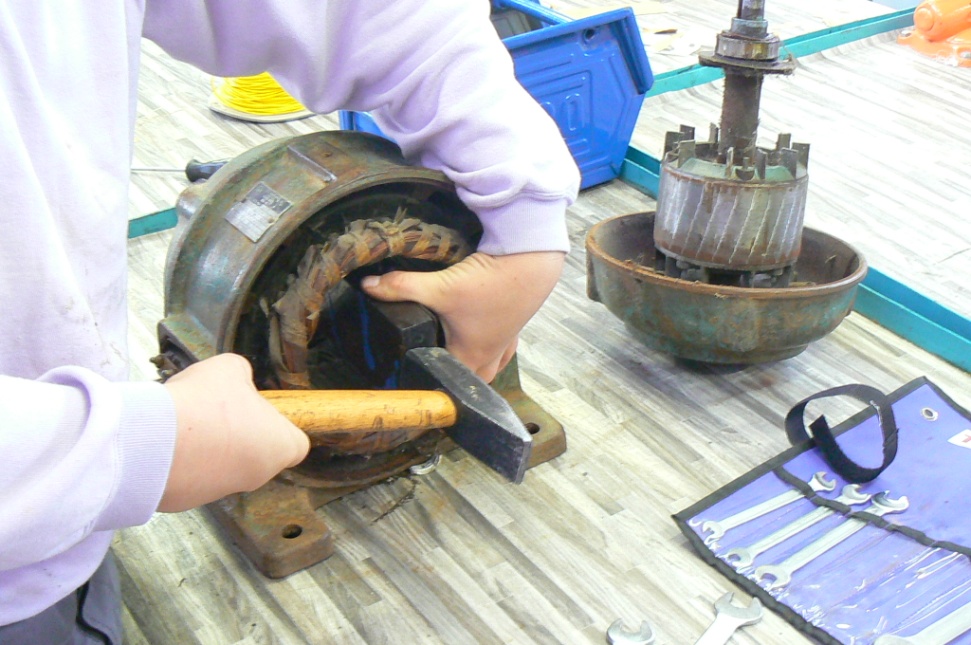 Asynchronní elektromotory
Montáž a demontáž asynchronního stroje
Stahovákem stáhnu ložiska.
Stahováky jsou dvouramenné a tříramenné, různých velikostí.
Je třeba volit stahováky přiměřené velikosti.
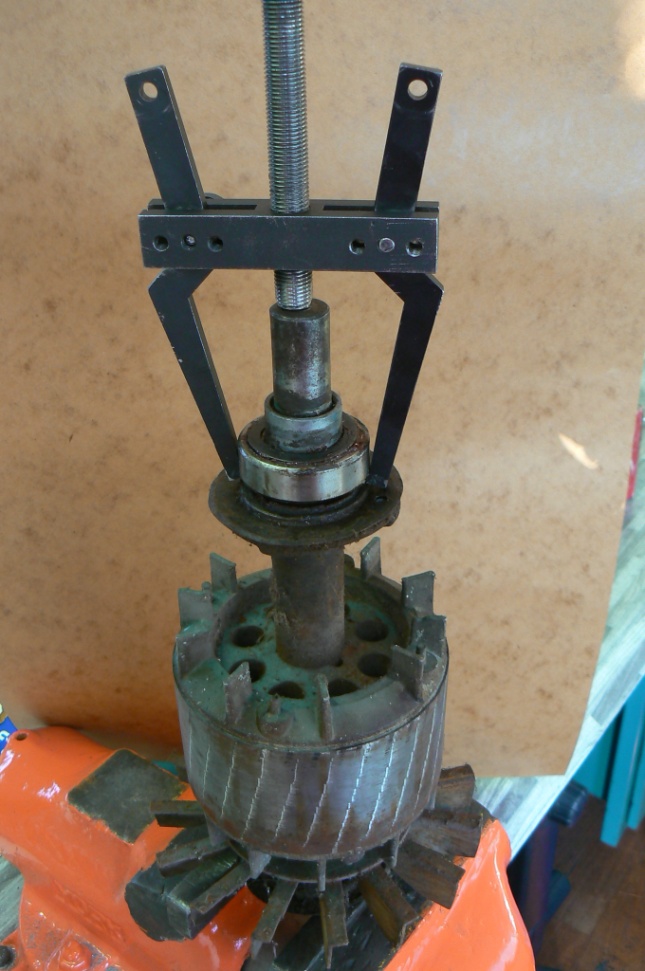 Asynchronní elektromotory
Demontáž vinutí
Před vlastní demontáží sepíšeme údaje o motoru do připraveného formuláře.
Údaje o vinutí doplňujeme průběžně, některé až po úplné demontáži.
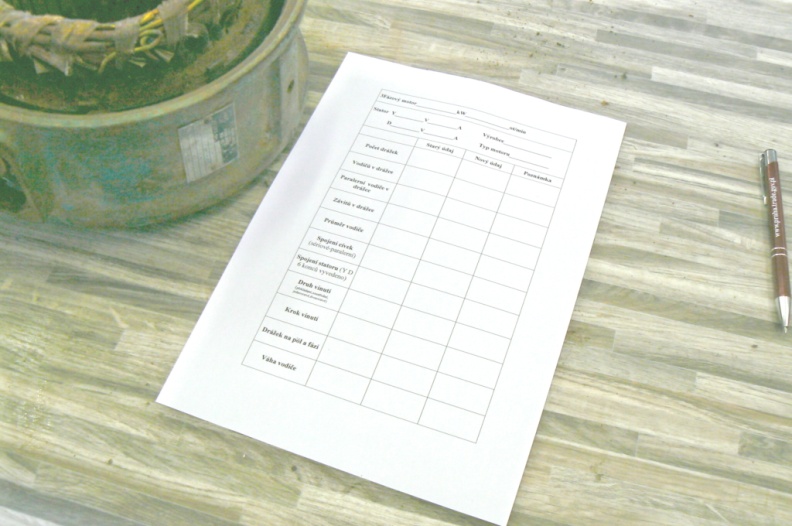 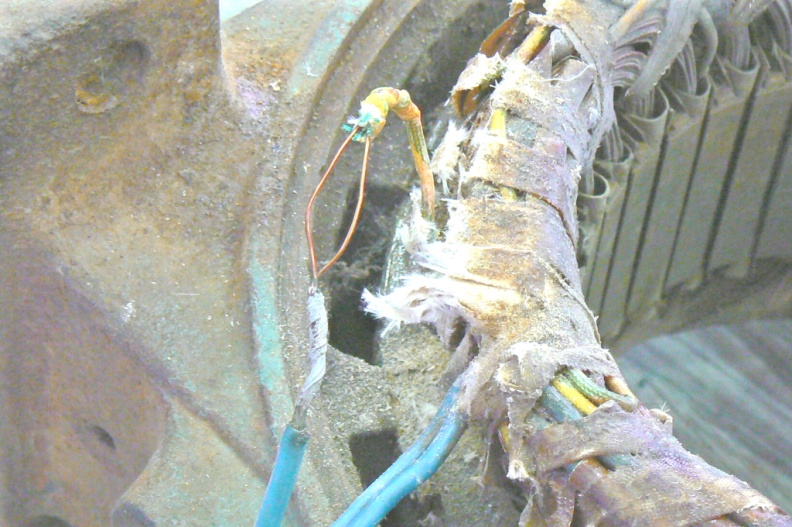 Asynchronní elektromotory
Demontáž vinutí
Odsekáme dlátem věnce na jedné a druhé straně.
Dláto přikládáme broušenou stranou k plechům, jinak hrozí nebezpečí poškození plechů.
Věnce odsekáme těsně u plechů.
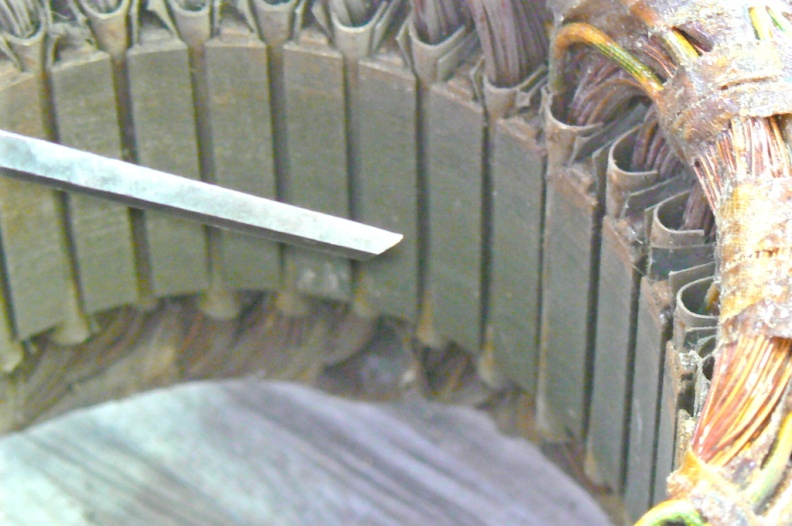 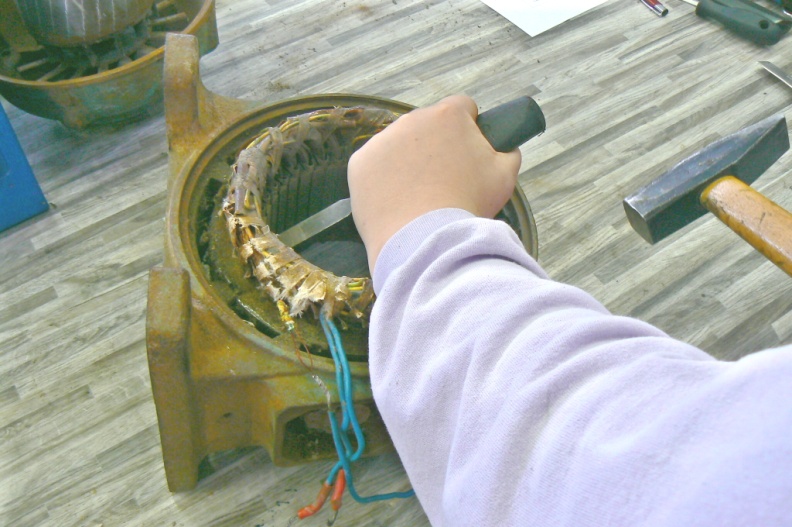 Asynchronní elektromotory
Montáž asynchronního elektromotoru
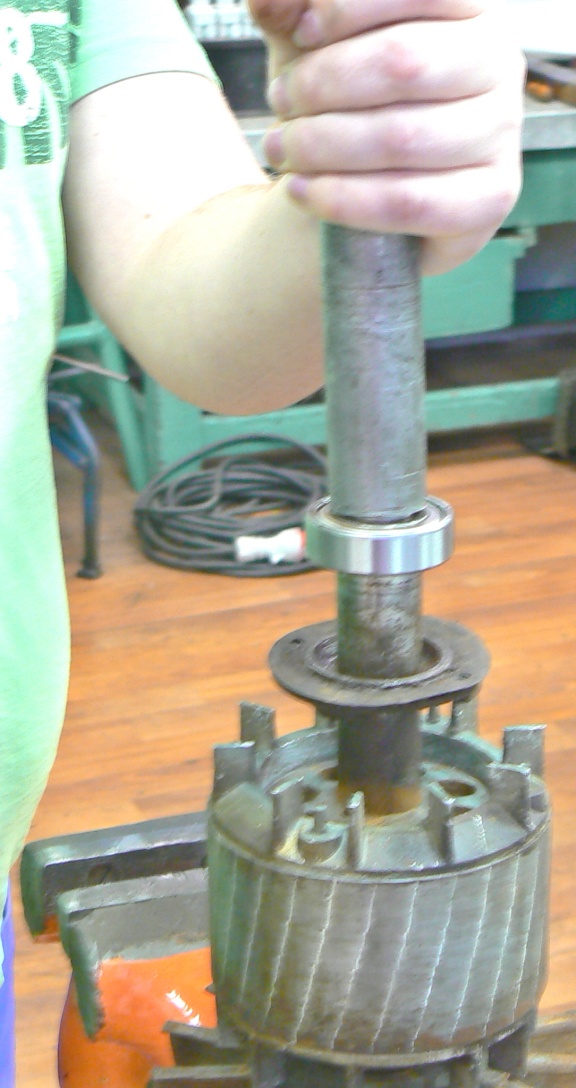 Nejdříve narazíme ložiska.
Rotor postavíme do vertikální polohy na pevné podložce.
Nasadíme vnitřní ložní víčko – pokud má motor montovatelná ložní víčka.
Nasadíme ložisko – technickými údaji nahoru a ložisko narazíme trubkou přes vnitřní kroužek.
Průměr trubky musí odpovídat průměru vnitřního kroužku ložiska a musí jít volně nasadit na hřídel.
Asynchronní elektromotory
Montáž asynchronního elektromotoru
Vodiče z drážek vytlačíme kulatinou.
Průměr kulatiny volíme s ohledem na tvar a profil drážky.
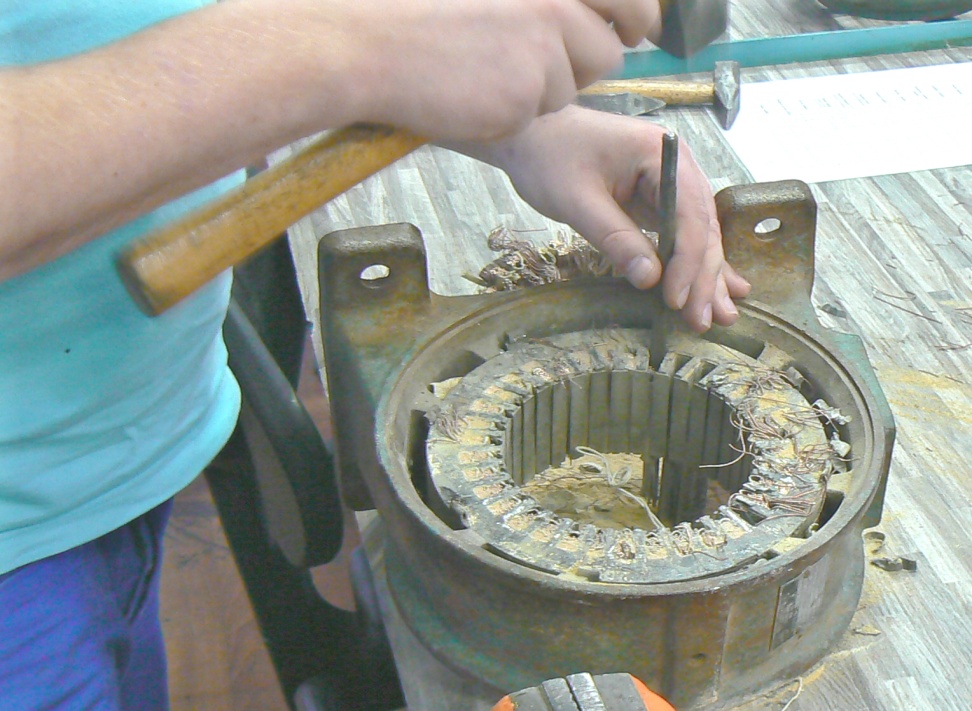 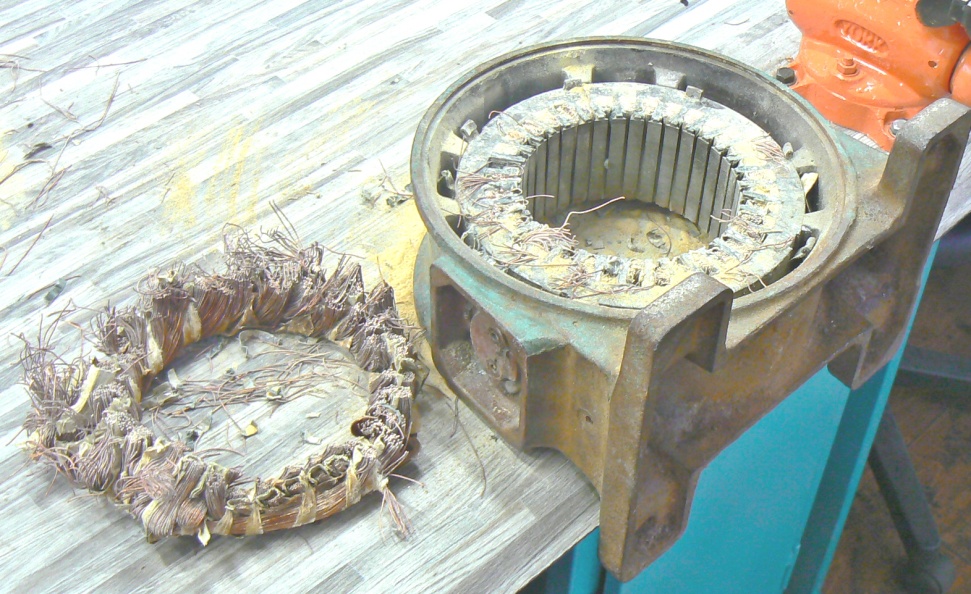 Asynchronní elektromotory
Montáž asynchronního elektromotoru
Vyčistíme drážky od všech zbytků izolace.
Čištění provádíme mechanicky – tenkým šroubovákem.
Pokud všechny zbytky staré izolace nejdou mechanicky odstranit, můžeme stator vypálit plamenem.
Nesmí dojít k zčervenání plechů a tím k poškození izolace mezi plechy.
Pokud stator důkladně nevyčistíme, budeme mít problémy při vkládání nového vinutí.
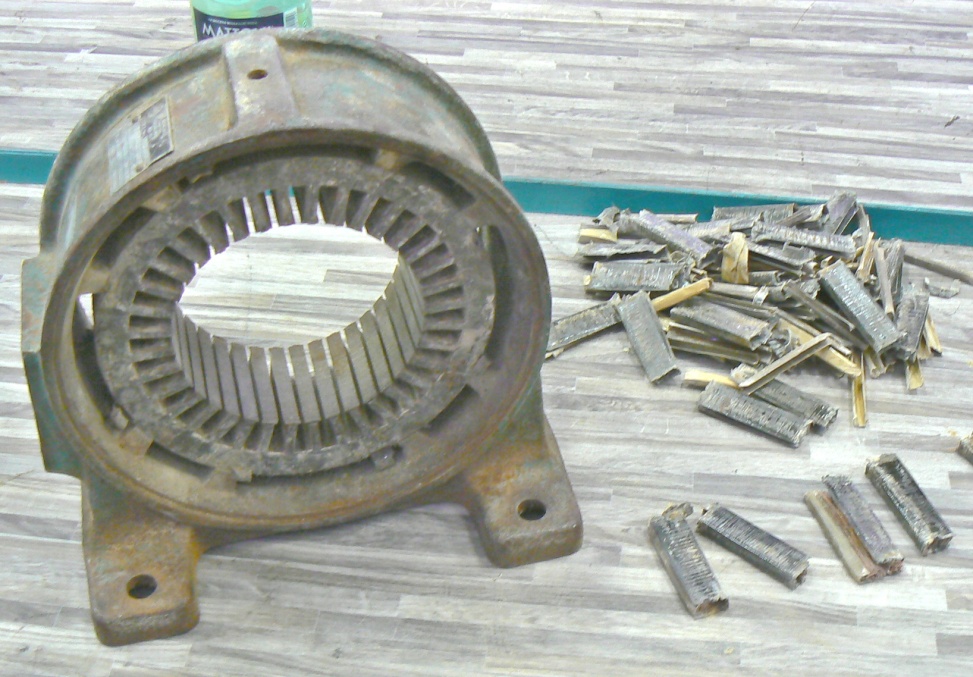 Asynchronní elektromotory
Montáž asynchronního elektromotoru
Na zadní ložisko nasadíme víko motoru.
Sešroubujeme ložní víčka.
Šrouby prochází přes vnější ložní víčko, víko motoru a jsou zašroubovány do vnitřního ložního víčka.
Body 2 a 3 neprovádíme u motorů s pevnými ložními víčky.
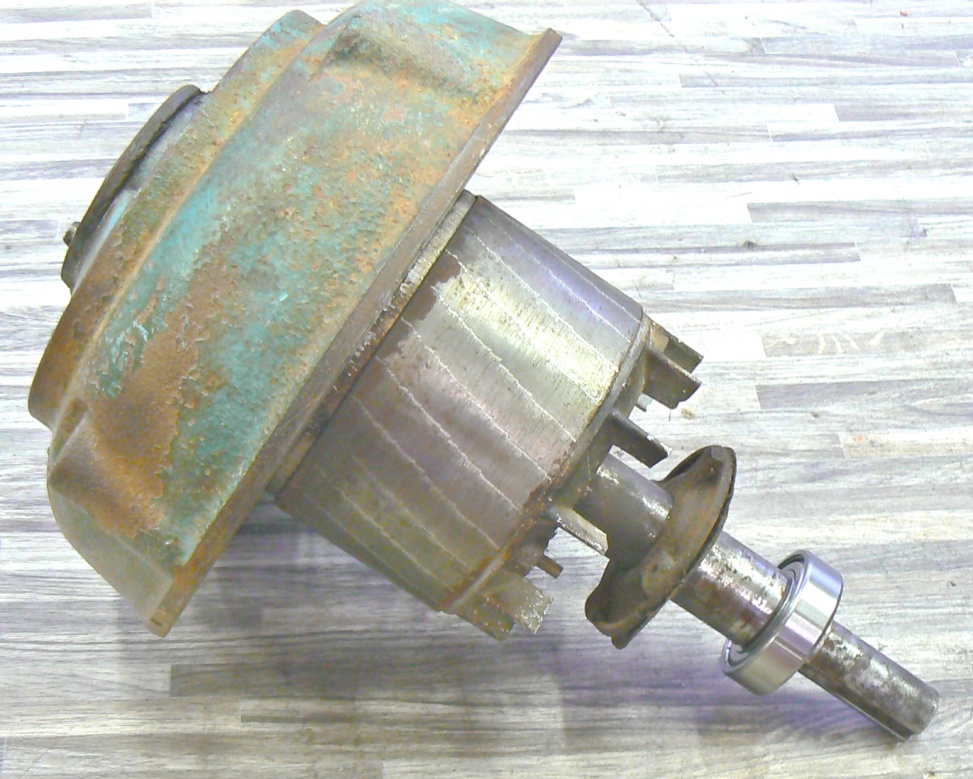 Asynchronní elektromotory
Montáž asynchronního elektromotoru
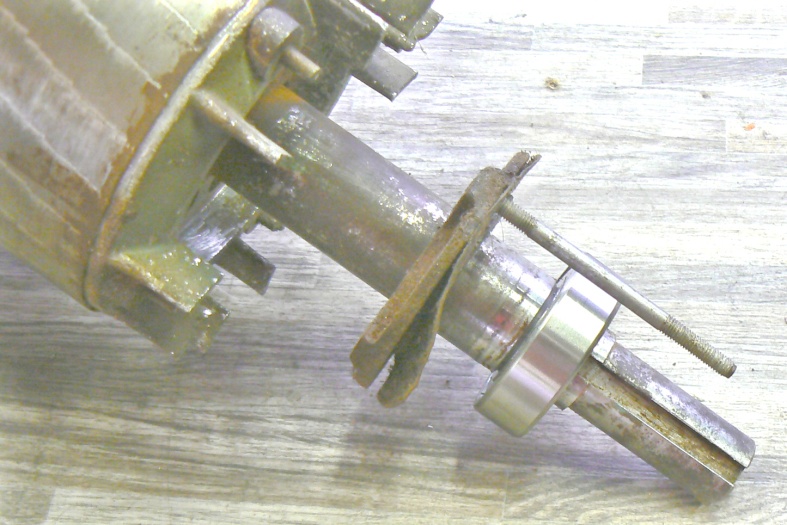 Do vnitřního ložního víčka na straně hřídele našroubujeme svorník.
Rotor vložíme do statoru – podle značení vík.
Nasadíme přední víko. 
Vložíme svorníky a jednotlivé svorníky postupně utahujeme.
Svorníky utahujeme křížem a neustále si kontrolujeme jestli se rotor otáčí.
Při správném postupu jsou všechny šrouby dotažené a rotor se volně otáčí.
Pokud motor nemá svorníky ale šrouby, je jeho sestavení zpravidla snažší.
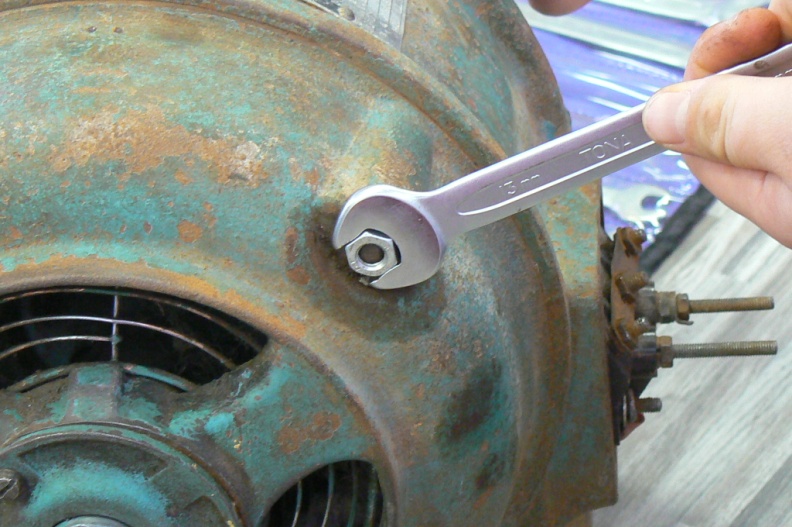 Asynchronní elektromotory
Montáž asynchronního elektromotoru
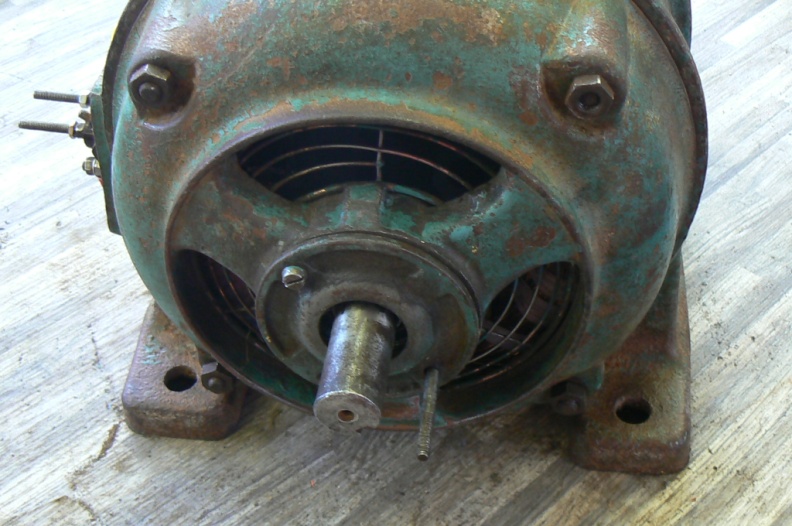 Svorníkem přitáhneme vnitřní ložní víčko, přes svorník nasadíme vnější ložní víčko a sešroubujeme šroubem.
Vyšroubujeme svorník a našroubujeme druhý šroub.
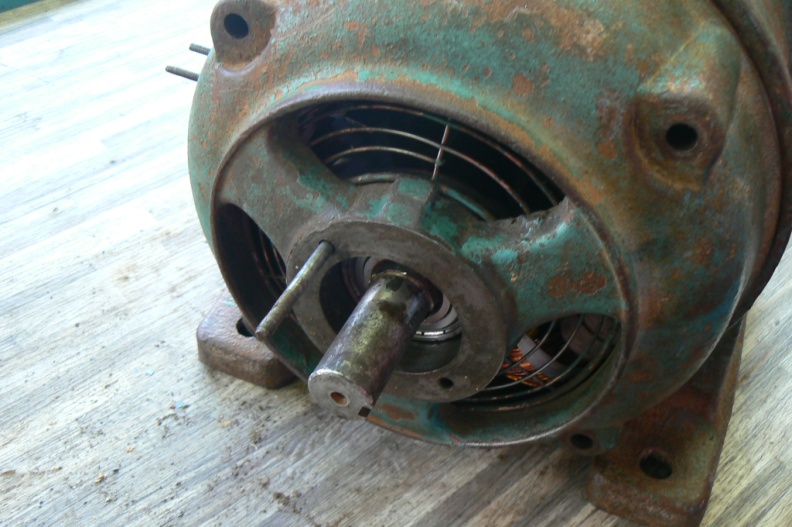 Asynchronní elektromotory
Zjišťování základních údajů o vinutí
Základní údaje o vinutí zjišťujeme před vysekáním vinutí. Některé údaje zjišťujeme během demontáže a po demontáži vinutí.
Veškeré zjištěné údaje zapisujeme do připravených formulářů.
U jednofázových asynchronních elektromotorů vinutí zakreslíme na druhou stranu formuláře.
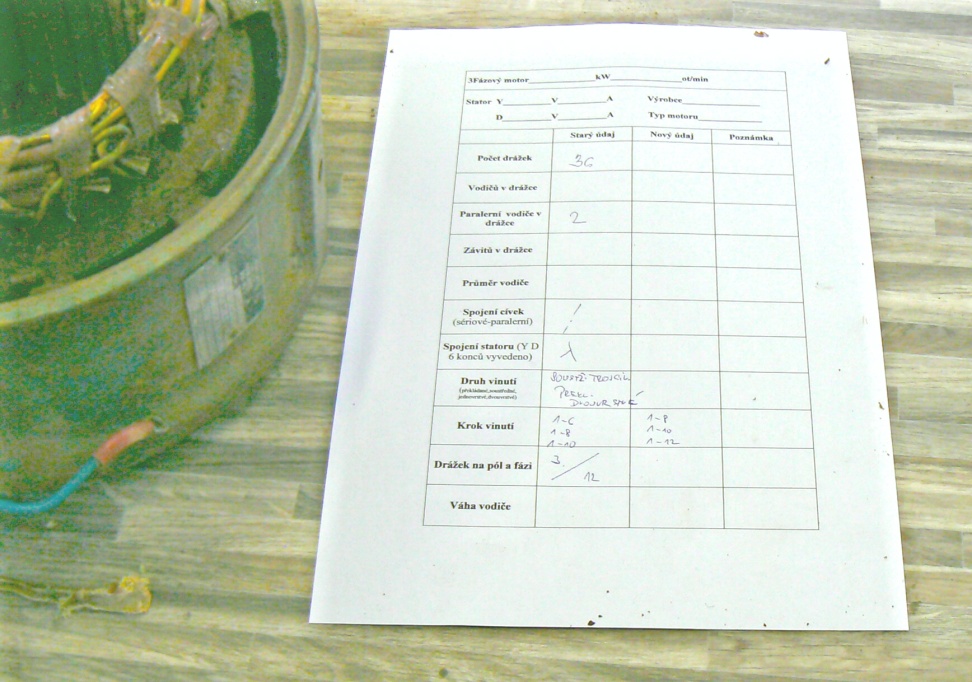 Asynchronní elektromotory
Zjišťování základních údajů o vinutí
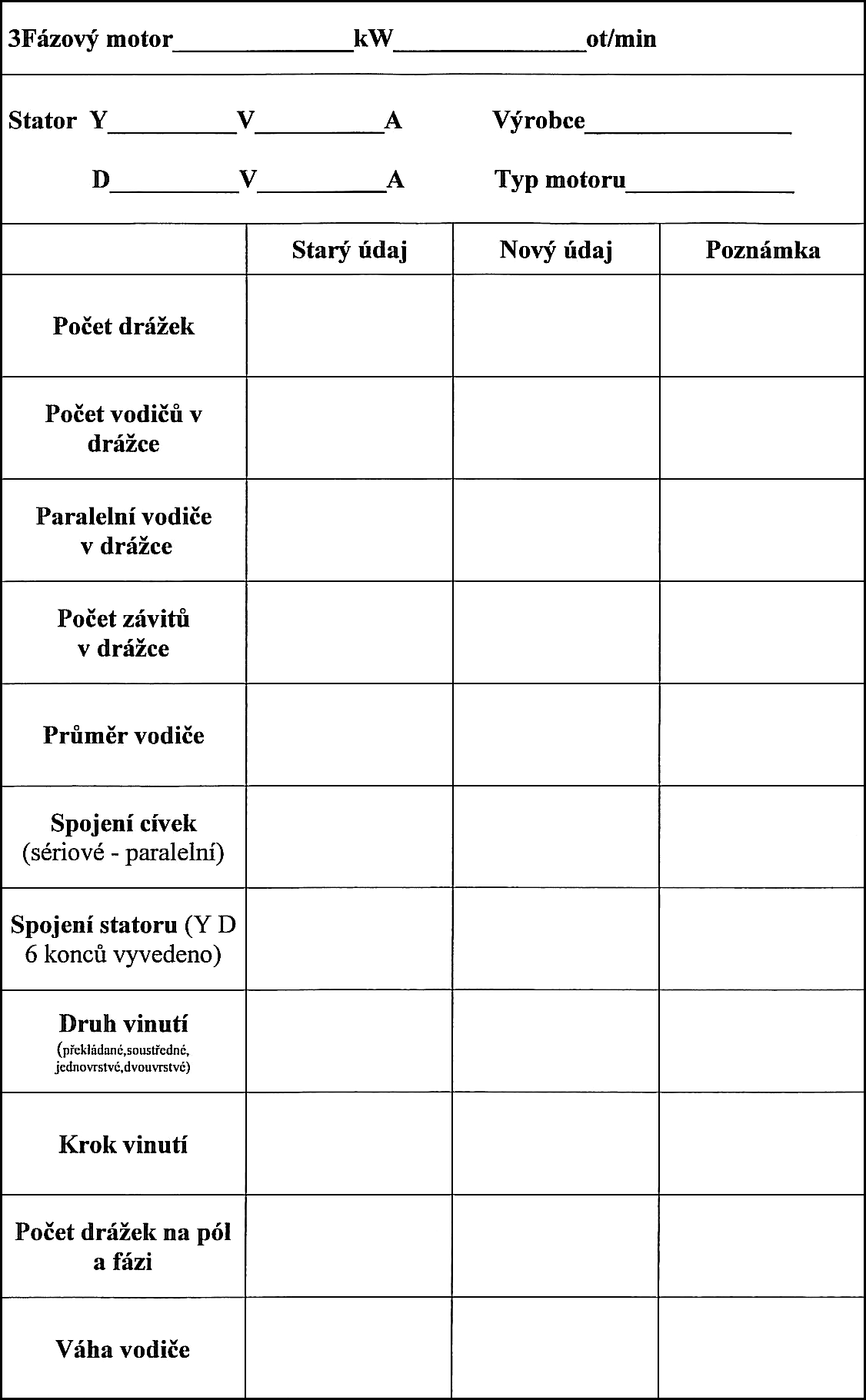 V horní části formuláře jsou zapsány údaje ze štítku motoru.
V tabulce jsou údaje o vinutí:
počet drážek
počet vodičů v drážce – spočteme po demontáži
paralelní vodiče v drážce – zjistíme na věnci, kolik vodičů je připojeno k vývodu na svorkovnici
počet závitů v drážce – počet vodičů v drážce podělíme počtem paralelních vodičů
průměr vodiče – měříme mikrometrem, vodič bez izolace
Asynchronní elektromotory
Zjišťování základních údajů o vinutí
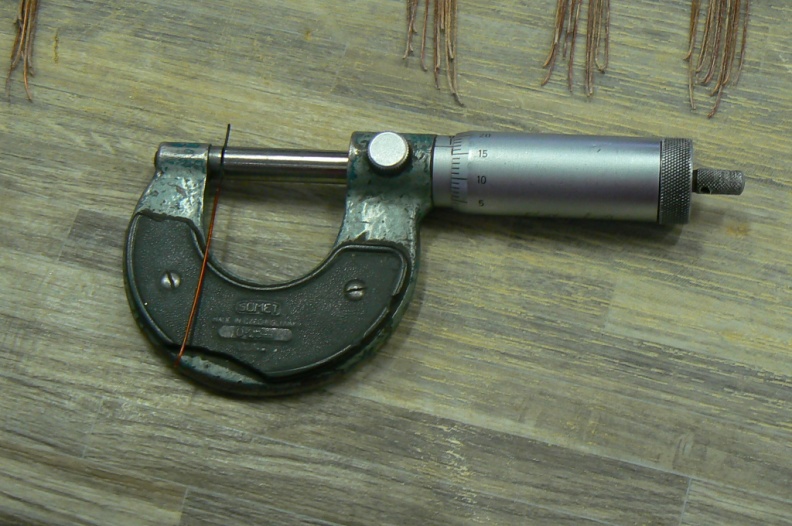 Spojení cívek – zjistíme podle vývodů na svorkovnici. Je-li k vývodu na svorkovnici připojen konec jedné cívky, potom jsou cívky spojeny v sérii. Je-li připojeno k vývodu několik cívek, pak jsou cívky spojeny paralelně.
Spojení statoru – do hvězdy nebo do trojúhelníka.
Druh vinutí – překládané, soustředné, jednovrstvé nebo dvouvrstvé, případně jejich kombinace.
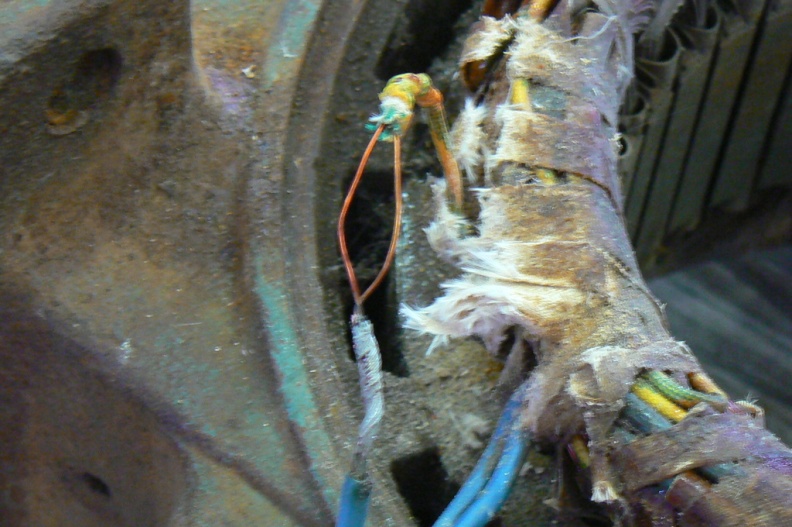 Asynchronní elektromotory
Zjišťování základních údajů o vinutí
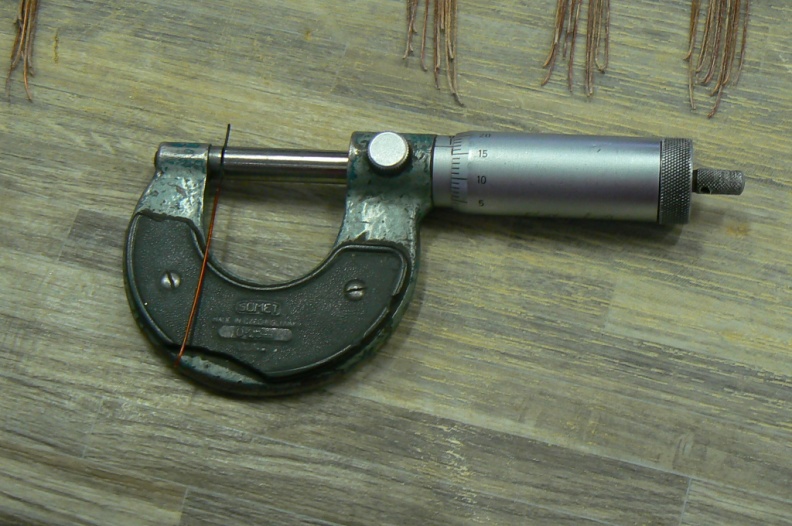 Krok vinutí – spočítáme drážky mezi dvěma stranami cívek, včetně drážek ve kterých jsou cívky uloženy.
Drážek na pól a fázi – počet drážek na pól podělíme počtem fází, výsledek podělíme počtem pólů. Zapisujeme zlomkem. Např. 3/12 kde 3 – počet drážek na pól, 12 – počet drážek na fázi.
Váha vodiče – zvážíme vysekané vinutí.
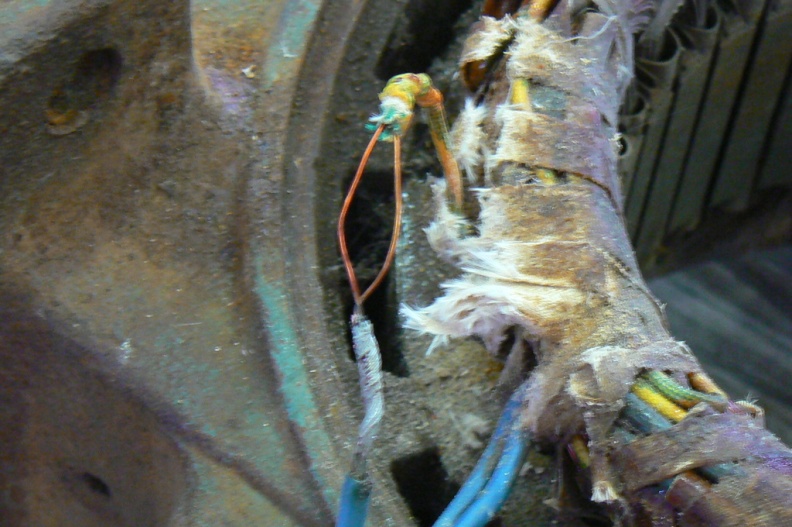 Asynchronní elektromotory
Zjišťování základních údajů o vinutí
Počet vodičů v drážce spočítáme tak, že veškeré vodiče vytlačené z jedné drážky svazujeme po deseti. Spočítáme desítky a připočteme zbylé vodiče.
U vodičů pro vinutí udáváme průměr vodiče. Měříme mikrometrem vodič bez izolace. Izolaci pro potřebu měření odstraníme opálením. Měříme na setinu milimetru.
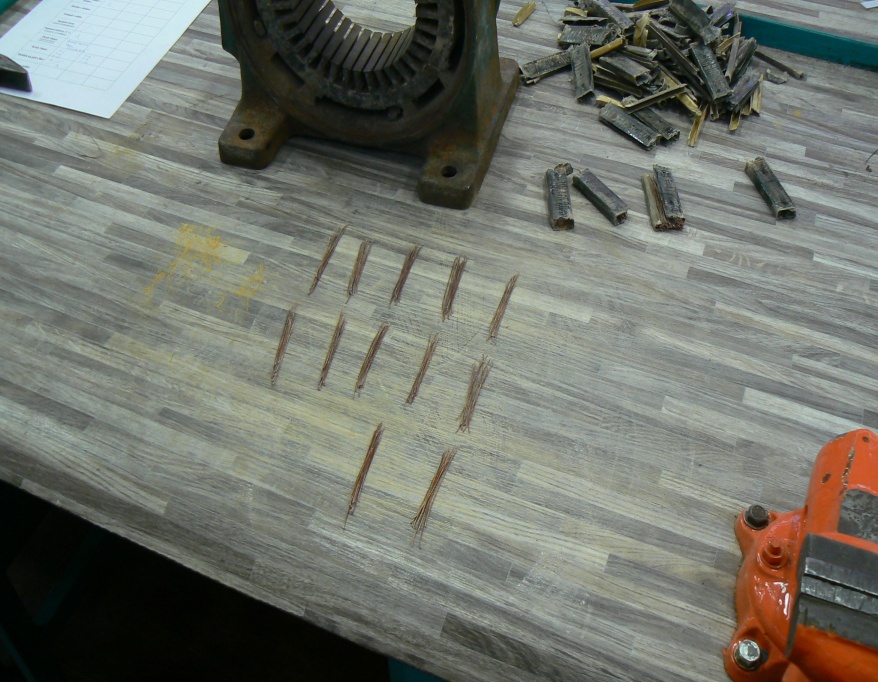 ROUBÍČEK, Ota. Elektrické motory a pohony. Praha: BEN, 2008, ISBN 978-80-7300-092-9.
KNOTEK, Jaroslav; KNOTEK, Jaroslav. Navíjení a převíjení malých elektrických strojů točivých. Praha: SNTL, 1990, ISBN 80-03-00323-7.
VOŽENÍLEK, L; LSTIBŮREK, F.. Základy elektrotechniky. Praha: SNTL, 1985, ISBN 04-522-85.
ŠÍPAL, J. Elektrocké stroje 2 [online]. [cit. 20.3.2013]. Dostupný na WWW: http://sipal.fvtm.ujep.cz/ElEl/ElEl_10.pdf